地域経済構造分析宮崎地域就業圏域の例
岡山大学　大学院
社会文化科学研究科・経済学部
中村良平
©Ryohei Nakamura
Ⅰ）地域の設定
どういった地域を対象としてとらえるのか
　生活圏（通勤圏、買い物圏）
　都市圏
　市町村
宮崎県市町村地図
2010年3月23日時点
1998年4月1日時点
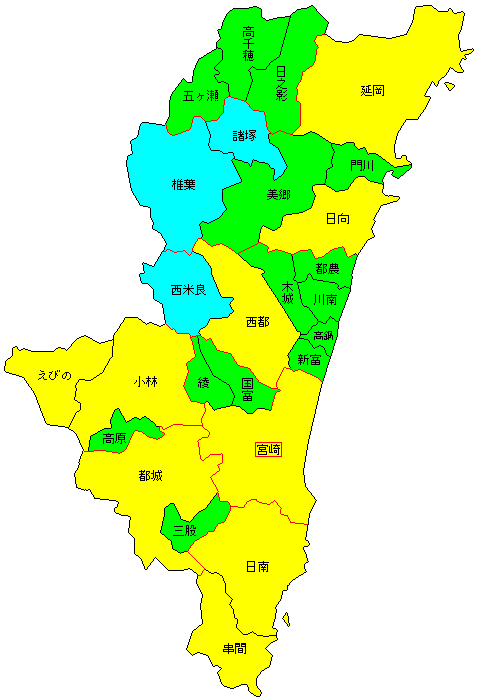 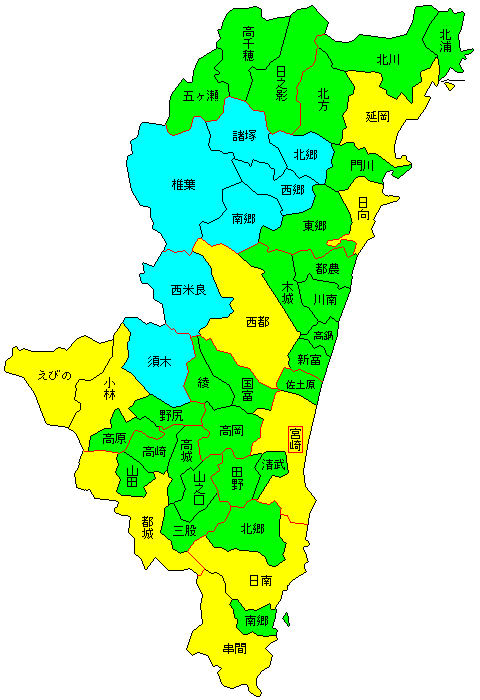 市
町
村
[Speaker Notes: 市町村変遷パラパラ地図　http://mujina.sakura.ne.jp/history/]
宮崎地域就業圏域の構成
0.934
0.930
1,251人(12.7%)
高鍋町
（9,868人）
2,628人(16.5%)
西都市
（15,935人）
0.878
791人
(8.1%)
935人(25.6%)
0.933
綾町
（3,650人）
新富町
(9,154人）
1.020
0.874
宮崎市
（189,573人）
国富町
（10,379人）
307人
(8.4%)
3,433人
(33.1%)
2,009人
(22.9%)
清武町
宮崎市に編入(2010年3月)
宮崎市に編入(2006年1月)
都市名の下の括弧の人数は常住就業者数、枠上の数字は従業地対常住地の就業者比率(2010年)。黄色の枠内の数字は通勤者数、括弧内の％は通勤流出率。
砂土原町
高岡町
田野町
圏域の常住人口は501,555人、就業者数は238,559人
[Speaker Notes: 総務省　統計局　http://www.stat.go.jp/
国勢調査　http://www.stat.go.jp/data/kokusei/2010/index.htm
従業地・通学地集計
従業地・通学地による人口・産業等集計（人口の男女，年齢，就業者の産業（大分類）)
　都道府県を選択]
Ⅱ）地域経済の状況
まち（地域）は、どういった方向に向かっているのか
まち（地域）の雇用情勢はどういった状況なのか
まち（地域）の生活水準はどうなのか。
行政サービスの原資はどうなのか。
宮崎地域就業圏域
1960年代前半（高度経済成長期）を除いて、宮崎就業圏域は成長してきた。ただ、2000年代に入っては横ばいである。これは、絶対的な集中。

　可住地面積は、宮崎市が293.04 km2で、郊外地域が255.98 km2。あまり変わらないが、可住地面積密度で見ると、1,367人と393人で4倍の違いがある。
宮崎地域就業圏域
1960年代前半（高度経済成長期）を除いて、宮崎就業圏域は成長してきた。ただ、2000年代に入っては横ばいである。これは、絶対的な集中。

　可住地面積は、宮崎市が293.04 km2で、郊外地域が255.98 km2。あまり変わらないが、可住地面積密度で見ると、1,367人と393人で4倍の違いがある。

　中心都市の方の人口増加が郊外地域をずっと上回って入るが、1975年～1990年は、合併前の郊外地域の人口増加が、圏域の発展に寄与してきたことが判る。郊外地域の人口増加は70年代後半をピークに低下傾向が続き、2000年に入ってからは減少している。
都市発展段階仮説
2000年以降、中心都市（旧宮崎市）は増加だが、状況は郊外地域の人口減少で絶対的都市化の方向である。都市圏域全体としては、人口が伸び悩んでいる。
都市発展段階仮説
2000年以降、中心都市（新宮崎市）は増加だが、状況は郊外地域の人口減少で絶対的都市化の方向である。都市圏域全体としては、人口が伸び悩んでいる。
宮崎市
宮崎市
宮崎市就業圏域
宮崎地域就業圏域の就業者動向
就業機会がないから就業者が減っているのか、人口が減っているからそれに伴って就業者も減っているのか。次のスライドを見ると、後者の理由か。
　就業機会はあっても、機会の多様性で、大都市圏（福岡や東京）に劣る。
労働供給の状況
上のグラフの縦軸は労働力比率で、労働力人口を人口で割ったものである。1990年と2005年における全国値と九州主要都市の比較である。
　ここで「労働力人口」とは、15歳以上の生産年齢人口の内、働いている人および働く意志のある人を合計した人口である。一般に先進国ほど低く、また家計や地域別にみると所得の高い層ほど低いといわれている。長期的にみると進学率の上昇により若年者の労働力率は低下し、社会保障が充実すれば高年者の労働力率も低下するが、主婦を中心とする中年女子の労働力率は上昇の傾向にある。
　対象とした全ての地域において1990年に比べて2005年で労働力比率は増加している。
　これに対して就業率はどの地域ともに2005年において大きく低下している。すなわち、失業率が増加している。
[Speaker Notes: 九州他都市と比べて、佐賀市の労働力率は高いが、失業率は高くない]
課税者所得の状況
中心都市(佐賀市)・郊外地域ともに同様な推移を示している。1996年度をピークに低下傾向が続いていたが、2006年から3年間は横ばいである。中心都市である佐賀市の個人所得水準は、郊外地域（多久市、神埼市、吉野ヶ里町、大町町、江北町）よりも高い。
　個人所得は2000年に入りいずれの都市も減少傾向にある。しかし、2006年度一旦底を打った感のある都市もある。熊本市や大分市など。佐賀市もその傾向がうかがえる。
　福岡を除く九州６県での都市比較では、2008年度では４番目であり、鹿児島市と所得は拮抗している。
　熊本市と大分市が上位２都市であるが、2000年以降は熊本市が大分市を上回っている。
[Speaker Notes: 個人所得は横ばい。高い水準とは言えない。熊本市→大分市→鹿児島市→佐賀市→宮崎市→長崎市]
Ⅲ）地域経済構造の識別
どのような産業が雇用を吸収しているのか。
どのような産業が域外マネーを獲得しているのか。
どのような産業が所得を生み出しているのか。
それらの成長性は？
雇用を吸収している産業
ここまで、都市圏で68%の従業者
[Speaker Notes: 国富町（くにとみちょう）は、宮崎県の中部に位置する町である。町役場の位置する本庄地区は江戸時代は天領で、本庄川を利用した水運による物資の集散地としてにぎわった。現在は農業と先端産業の町である。業が中心で、葉タバコ・切干大根は全国1位。また、清流の本庄川を利用した先端産業も立地していて、プラズマディスプレイ工場であった日立プラズマディスプレイ（旧富士通日立プラズマディスプレイ）は昭和シェルソーラーが進出し、2011年に世界最大級のCIS系太陽電池工場に転換された。]
所得（付加価値）を生み出している産業
宮崎県の市民所得統計より、2010年度
Ⅶ）地域経済の循環
生み出された付加価値は地域内で循環してるのか